Congenital case studies
Linor Llwyd Jones, North Wales Auditory Implant Team
BCIG 2023 - CI Champions training event
With Thanks to
Razun Miah, South Wales Auditory Implant Team; 
Annie Woolley, Bradford Cochlear Implant Team;
Nicola Wilmott, Belfast Auditory Implant Team.
Case 1:35 year old MProgressive congenital hearing loss
Background
Informal referral in 2012 
History of a congenital, progressive sensorineural hearing loss
Bilateral hearing aid user
Attended school for the d/Deaf
Excellent lip reading skills
Lives and works in hearing world
Able to use the phone until 3 years ago
Depending more on lipreading in last 12 months
Speech production showed a speech intelligibility rating of 4
Easily understood in conversation with speech sound errors not impacting significantly on intelligibility
Assessment
Extremely motivated
Met multiple CI users
Speech testing: 
BKB binaural : 33%
BKB Left : 34%
BKB Right : 20%
Expectations counselling
Goals:
Get back to using telephone
Be able to hear better in noise
Hearing environmental sounds better
Overall general improvement
Right CI Nov 2012
PTA
Post-op (January 2013)
Pre-op (May 2012)
Outcome
Switch on:
Able to hear voices immediately
Following partner with CI alone well
Hearing more environmental sound than with HA
1 month:
Delighted
“like hearing in HD”
3 month:
Able to use mobile with familiar speakers
Doing well in work
Improved hearing in quiet and in noise
More confident
Wants to be an advocate!
Outcome
6 months:
Getting some appreciation for music
Using the phone sociably
Married
12 months:
Enjoys listening to music
Relying less on subtitles for TV
Communicating much more with family
Remaining problem – localisation of sounds
Exceeded all expectations
Long term outcomes:
Consistent CI utilises direct streaming, Telecoil and waterproof kit 
Remains very happy with CI
Speech tests
Learning Points
Good speech development
Progressive hearing loss
Patient’s environment and peers - support 
Motivated
Discussion of expectations and goals need to be discussed pre operatively
Improvements can continue over years, at a much slower rate
Technology improvements e.g. direct streaming improves outcomes
Understanding patient identity in relation to hearing important to be able to support the transition to being an implant user
Case 2:38 year old MCongenital pre-lingual hearing loss
Background
Communication via lip-reading and BSL
Referred in 2002
Patient lived at home with family
Worked nights in a supermarket 
Enjoys socialising with familiar people and family
Keen for limited benefit
Increase environmental sounds and hearing own voice
Aware that an implant will not give “normal” sound or enough to understand speech/use the telephone
Pre-operative - 2002
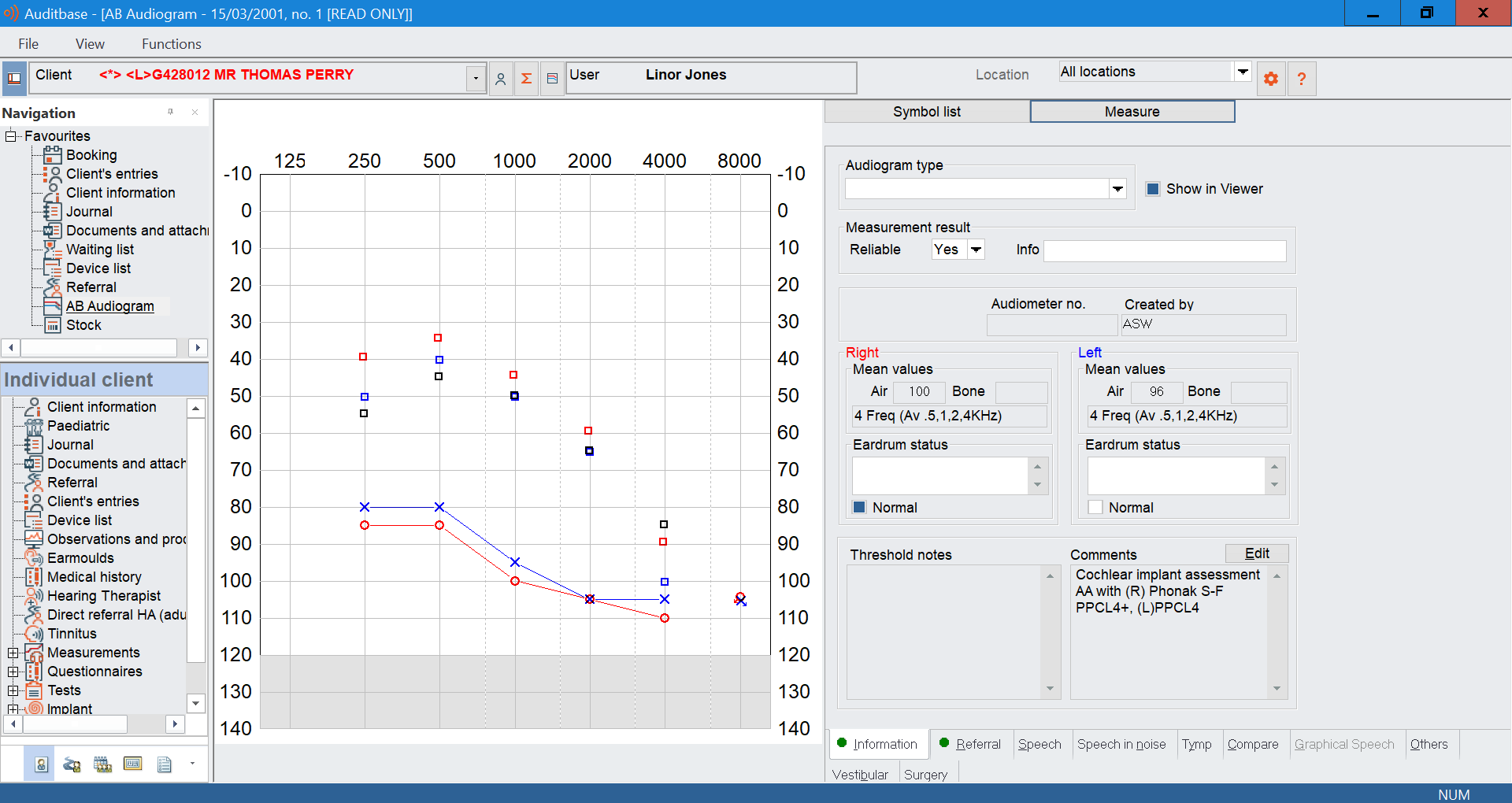 BKB = 0%
Informal listening assessment = 0% hearing without lip reading
CUNY = 13% (Right HA); 15% (unaided)
Speech intelligibility rating of 1-2 (largely unintelligible)
Expectations/Outcomes - 2002
Pre-op auditory training programme
Psychology assessment raised reservations
Re-referral 2011
Presenting very different
Realistic expectations
Read and researched
Aware of no benefit expected in understanding speech
Make his life easier
Repeat psychology assessment – no reservations

Left CI
Outcome
Switch on:
Sensation rather than sound
Unable to sense/detect HF sounds
Able to tolerate
1 week: 
Wearing all day
Identified between polysyllabic and single syllable words with 75% accuracy
1 month: 
Getting inpatient that he cannot hear speech
Improvement seen in detection of speech related to length of word/sentences
Outcome
3 month: 
Patient reported generally happy and hearing environmental sounds 
Not hearing speech
CI helping with lip-reading and better than hearing aid in the past
Able to identify word length but not actual word
Benefits reported in independence, optimism and socialising
6 month:
Changed jobs
Communicating easier with hearing friends
12 month:
Patient generally happy
Hear environmental sounds that he could not hear previously
Hear his name being called from behind
Long-term outcome
Non-user during COVID
Intermittent use
Reporting lots of headaches
Still relying on BSL interpreter
Learning points
Patients will continue to communicate using BSL
Identifying true goals and expectations can be very difficult to identify for some people
Role of psychology in assessment
Individual level of support needed to encourage CI user to wear and progress with implant sound
Sounds can actually be unpleasant especially high pitched sounds
Patients can become intermittent/non-users years after implantation and need ongoing support to use their implant
COVID impact
Case 3:37 year old FCongenital pre-lingual hearing loss
Background
Congenital sensorineural hearing loss from birth
Consistent bilateral hearing aid user
Attended school for the d/Deaf – oral communication
Excellent lip-reading skills
Lives and works in hearing world
Struggled with mental health 
Avoids going out in the evenings
Decreased self-confidence
Feels own speech has deteriorated
Speech intelligibility rating of 3
in conversation speech is somewhat intelligible with some speech sounds being used appropriately
Assessment
Has many school friends who had CI as a teenager
Feels ready now
Testing showed:
BKB binaural : 8%
BKB Left : 0%
BKB Right : 0%
Goals:
To improve her speech clarity – red flag
To feel more confident
To feel less embarrassed and stupid
To be able to communicate easier
To be able to hear music as I once did
CT scan showed wide vestibular aqueduct
PTA
Post-op (Febuary 2023)
Pre-op (August 2017)
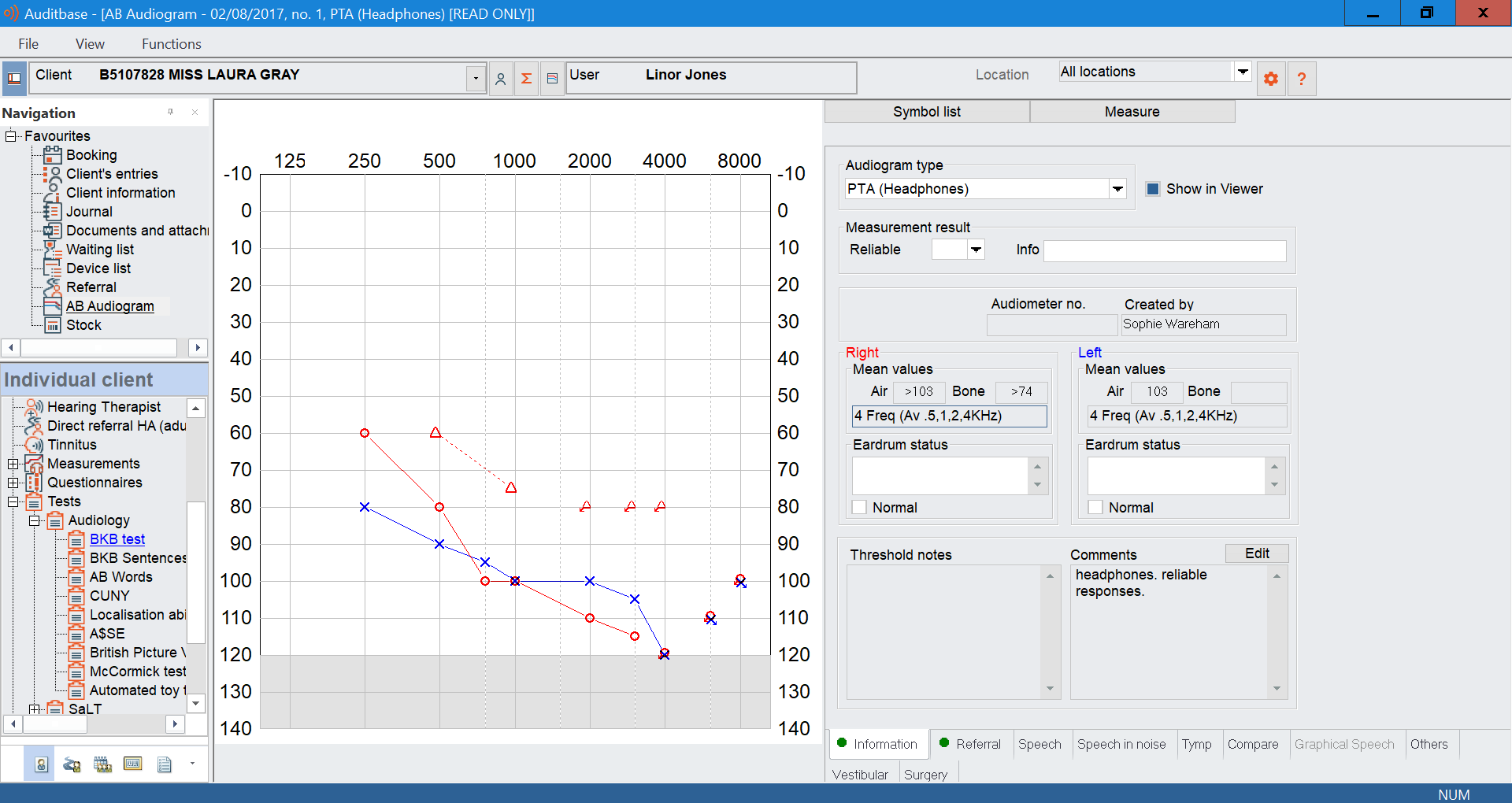 Outcome
Switch on:
Able to hear voices immediately - could hear partner, friend and clinician
Hearing a lot of unidentified squeaking
Very emotional!
1 week:
Extremely anxious – unable to cope with sound
Seen by psychologist
3 month:
COVID
Stopped wearing processor 
Returned to work and restarted wearing but limited benefit
Reports to hear more sound but everything unclear
Frustrated
Outcome
6 months:
Poor use (4 hrs/day)
Only wearing to work
Masks causing significant anxiety
12 months:
Turned a corner!
Communication much easier
Wears all day
Delighted that could hear fizzy drinks fizzing
Long term outcomes:
Consistent CI utilises direct streaming of music
Remains happy with CI
Speech tests
Learning Points
Switch on can be very overwhelming
Patience
Impact of mental health – importance of psychological support
Despite being motivated and realistic expectations, still found outcome tough initially
Not what she expected
May take up to 1 year to start to benefit
Need to encourage to use in order to benefit
Case 4:50 year old FCongenital post-lingual hearing loss
Background
Initially assessed in 1997 – declined
Change in needs:
Vision deteriorating
Taking horse riding lessons
Wore Right HA age 17-32
No current HAs due to limited benefit
BSL user
Living and working in a hearing environment 
Mixes with both hearing and Deaf people
Speech intelligibility rating 5
Easily understood in conversation with no speech sound errors, however voice showed a high pitch and strained quality
Pre-operative testing
Assessment
Fitted with HA
Completed AA during fitting and became unwell
Awareness of sound in right ear and nothing in left
Informal listening assessment showed 0% hearing without lip reading
Concerns about expectations and limited benefit
Improved music perception
Use of a assistive device to hear during horse riding lesson
Significant expectations counselling
Decision to proceed with Right CI
Outcome
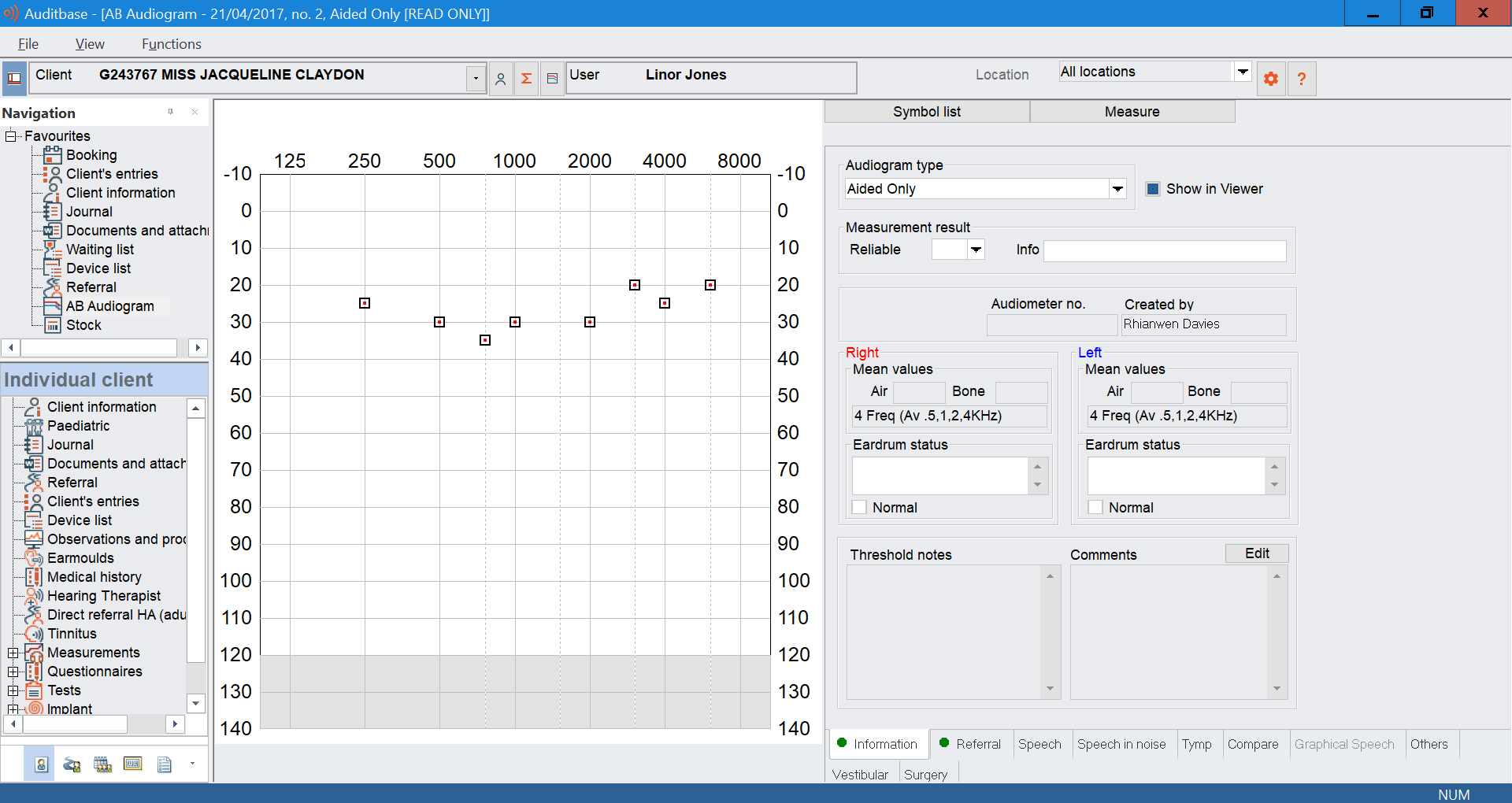 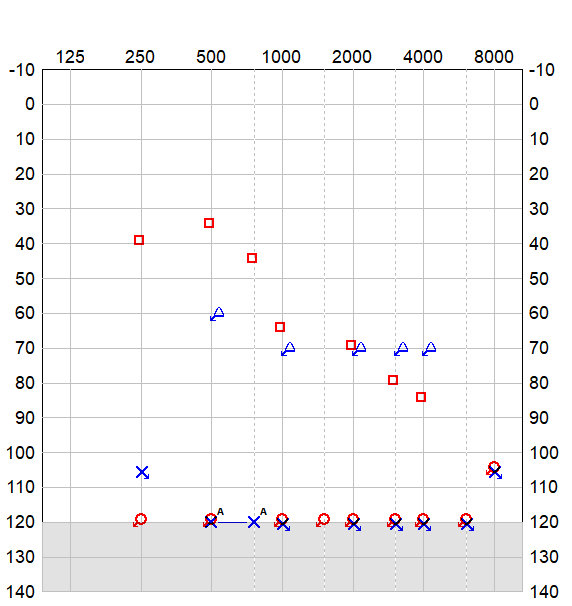 August 2016
April 2017
Outcome
3 month:
Difficulty getting used to the sound
Inconsistent use but far more awareness of sounds than pre implant
Limited words speech understanding
Tinnitus remains 
12 month:
Patient perceived improvement over last 4 months
Achieved goal of hearing instructor when horse riding
Continuing to hear new things 
Long-term:
Extremely happy with CI, wears all day
New job
Hearing audiobooks and music with phone clip
Speech tests
Learning Points
Previously declined referral
Changes in needs/situation
Decision to implant despite lack of HA use
Individual support to encourage use and progress with sound
Tinnitus continued post implant – need to monitor and support very important
Patients may continue to communicate using BSL
Long time to acclimatise to sound (approx. 8 months)
Sounds can actually be unpleasant (especially high pitched sounds)
Case 5:11 year old FCongenital peri-lingual hearing loss
Background
Normal birth
No FH of HL 
Passed NBHSW
Parents noticed lack of speech at the age of 2
Diagnosed with a significant SNHL bilaterally and subsequently fitted with HAs bilaterally
Parents declined aetiological investigations
CT and MRI no abnormality noted
Parents were initially reluctant - concerns around surgery 
Having increasing difficulty communicating to the point where HAs were not providing enough benefit
Heavily relying on lip-reading
Assessment
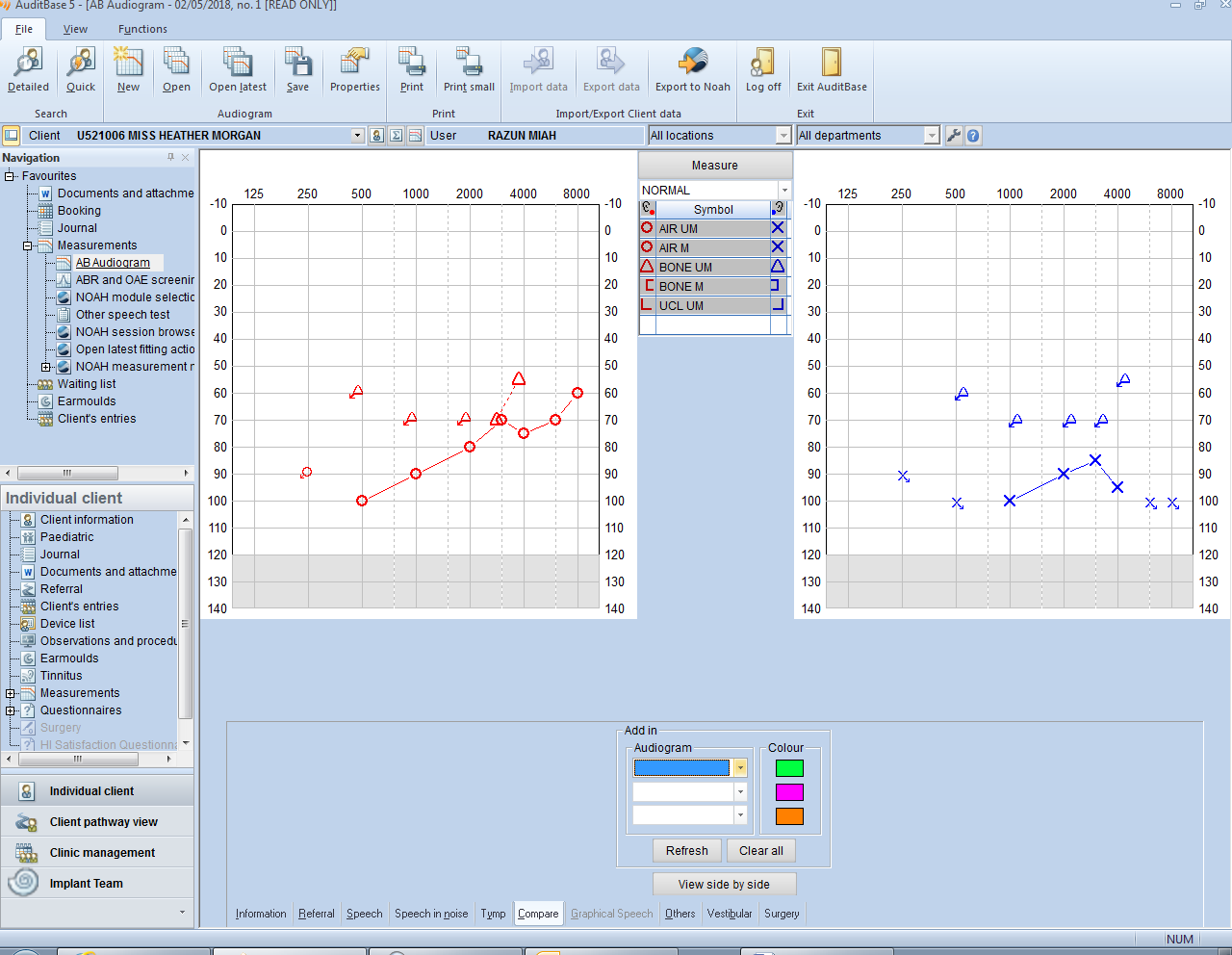 BKB = 0% 
Ling sounds: accurate at conversational level but errors at whisper level between oo/ee
Manchester Junior words: 
1m = 15/30, 23/30
3m = 19/30, 12/30
Without visual or contextual clues really struggles to perceive words clearly enough even to make a guess

Consented for bilateral implantation
Implanted age 12
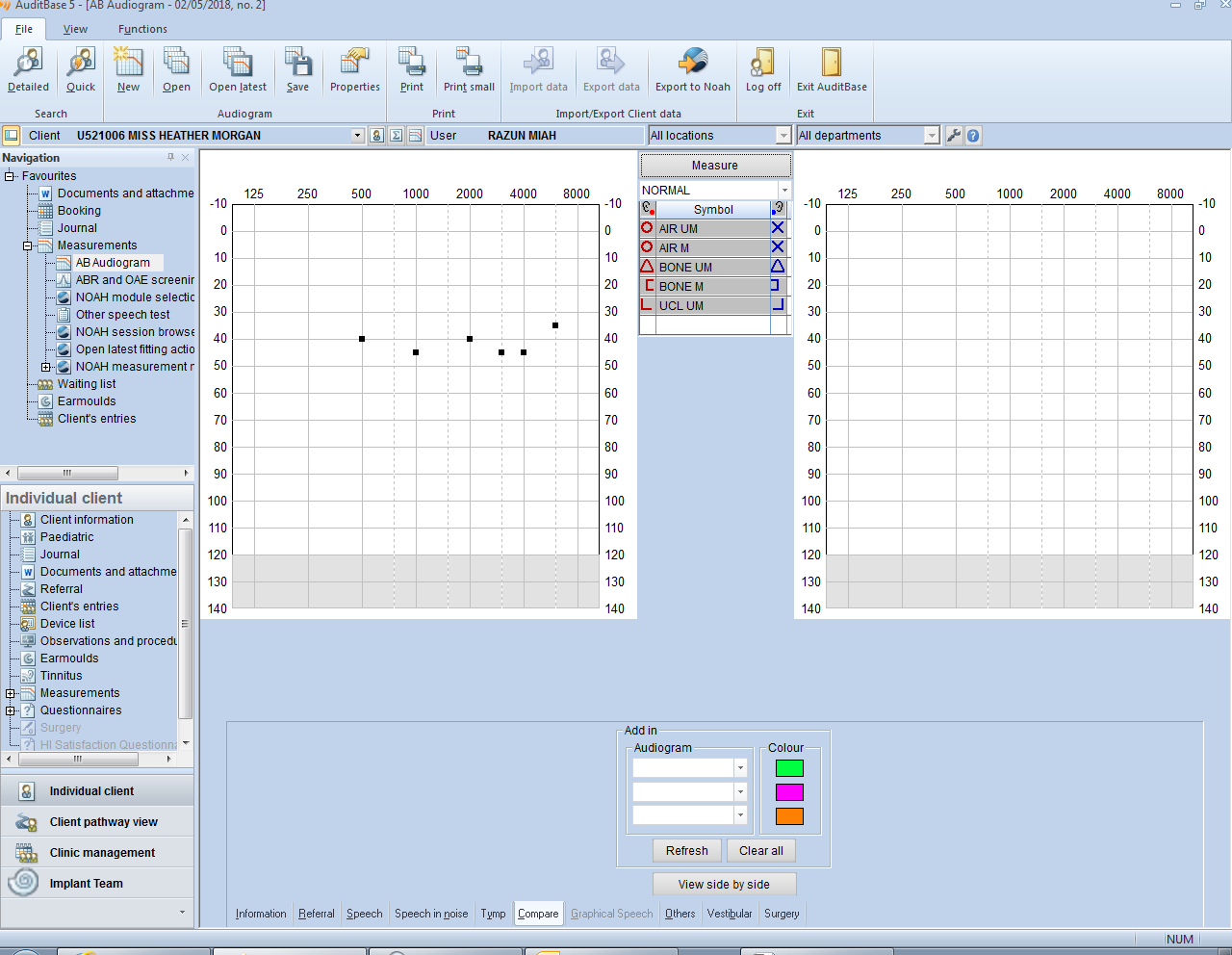 Outcome – 3yr 6m
Using her CIs on a daily basis and making excellent progress
Aided levels:



BKB sentence testing (adaptive method): 


Manchester Junior Word Lists:
1m in quiet: Both ears – 28/30; Right ear – 28/30; Left ear – 25/30
Both ears with lip reading – 30/30

AB words = 90% words, 93% phonemes
Learning points
Importance of Audiology assessment due to early parental concerns
Excellent improvement seen with CI compared to HAs
Reluctance of parents
If HL is progressive - worthwhile encouraging parents to consider earlier referrals
Audiologists should also have the confidence and communication links with CI centres to discuss cases informally/formally for advice
Case 6:3 year old FCongenital pre-lingual hearing lossLate implantation
History
Born in UK to Eastern European family
Referred from Newborn Hearing Screening Programme but failed to attend diagnostic assessment 
Referred to Audiology at the age of 2 for delayed speech
Conditioned well to VRA with vibrotactile stimulation
Further assessment arranged urgently
Local VRA Results
Testing completed with bilateral middle ear effusion
HA fitted with no observable responses to sound
CI Assessment
HA use not established and aids not brought to appointments
Listed for grommets
MRI scan arranged but patient not brought
Discharged due to poor hearing aid use and attendance
Subsequently also discharged from Child Development Centre as patient not brought to appointments
Further CI Assessment
Re-referred aged 3 as HA use had improved to 4 hours / day (attends nursery for 3 hours / day)
Vocalises to gain attention but uses non-verbal communication strategies / gesture
Speech Intelligibility Rating (SIR) = 1
Connected speech is unintelligible. Pre-recognisable words in spoken language
Consented for CIs and switched on aged 3 years 11 months
Early Progress
Switch On Two:
Use 10 hours / day
No reaction seen to sound
6 Weeks:
Use 6 hours / day
Reported to dance to loud music but no responses to speech
Patient reportedly complains of pain and removed processors with no identifiable cause 
3 Months:
Use 5 hours / day
Conditioned well to performance testing with vibrotactile stimulation but unable to condition with sound. 
CAP Level Zero (Not consistently aware of environmental sound)
6 Months:
Use 4 hours / day
Parents report that patient will hide the processors but hears environmental sound and speech at a normal level when wearing them
CAP Level One (Starting to become aware of environmental sound)
Early Progress
Started school in deaf resource provision
Intermediate appointments booked to programme / obtain aided thresholds but use reportedly affected by ill health
12 months:
Use 7 hours / day
Aided thresholds were raised and further appointments booked for programming. 
CAP Level Two (Starting to become aware of speech sounds)
Keen communicator and learning BSL at school
Further audiology appointments booked and additional rehabilitation support provided
Ongoing Issues
Poor usage
Processors worn in school only and not at home, at the weekend or in school holidays
Frequent broken equipment
Concerns regarding parental support for general health
Patient not brought to appointments at CI centre or paediatrics
Poor attendance in school
Safeguarding referral made following multidisciplinary meeting
Current Picture – 6 Years Post-CI
Poor attendance continues
Missed 4 appts
Attended fifth appointment with BSL interpreter following reminders from school as well as CI Centre
Use 3 hours / day 
Aided thresholds optimal and good discrimination of speech sounds on Auditory Speech Sounds Evaluation (ASSE)
CAP Level 5
Can discriminate speech sounds consistently and at sentence level when vocabulary is familiar and with lipreading)
Confident BSL user and will use voice with people that cannot sign
SIR = 1
In context there were some words that could be understood by adults but production of words is inconsistent and often difficult to understand
No shared language with parents
Parents speak Polish but child learns English and BSL at school
Communication with spoken language, gesture and, more recently, written text on phone
Learning Points
Use of vibrotactile stimulation when testing is important. Babies and children might not be conditioned because they can’t hear the stimulus.
Critical period for auditory stimulation and language learning. Age of implantation is significant in this case.  
Family support is key - use in school is not enough to develop spoken language
Parent buy-in
Poor language development – unable to attend mainstream school
Long-term use questionable
Poor attendance is an issue
Case 7:17 year old FPost-meningitic hearing lossLate implantation
Background
Meningococcal Septicaemia age 20 months 
Born in Portugal and moved to UK age 9 years
Wearing R HA only – moderate/severe loss 
Fitted with L HA  in UK - profound
Assessed in UK at 9 years old and found to be functioning well with HA - Discharged
Re-referred age 17 years
Uses lip-reading with Portuguese and English and sign language
Patient initially cautious to proceed then keen
Concern about anatomy after history
PTA and Aided levels
Assessment
MRI and VHIT normal
CAP 4/5
BKB = 46% 
Keen to have CI in worse ear
Very anxious about considering her good ear
Concern due to initial period of no stimulation on that side
Implanted Left CI aged 17 years and given bimodal HA on right
Outcomes
Uses both CI and HA but likes to take them off to get quiet when studying  
Generally gets good access to sound and benefit but struggling with detection of HF
Patient reports – more confident, communicating better, less effortful.  But still tricky in groups.
Would recommend a CI to someone in same situation
CAPS = 5/5
BKB = 85%
Learning points
Difficult to decide re unilateral/bilateral implants and side. Especially as was going to be an adult soon.
Own decision
Patient getting benefit (shown functionally) and patient feedback
Would benefit be higher if we implanted the better ear/both ears?
Would recommend a CI to her peers
Still only 18 months post so could still improve further with more rehab and Audiology mapping
Any questions?